じょうほう
きょういく
情報モラル教育
だい21話  ウイルスに感染してしまったら？その２
わ
かん　せん
かんせん
21. ウイルスに感染してしまったら？ その２
み　なみ
うんそうがいしゃ
とど
美波さんのスマートフォンに、運送会社からメールが届き
ました。ですが、今日は荷物が届く予定はありません。
きょう
にもつ
とど
よてい
きょう
今日は1日中
家にいたけどなあ
いえ
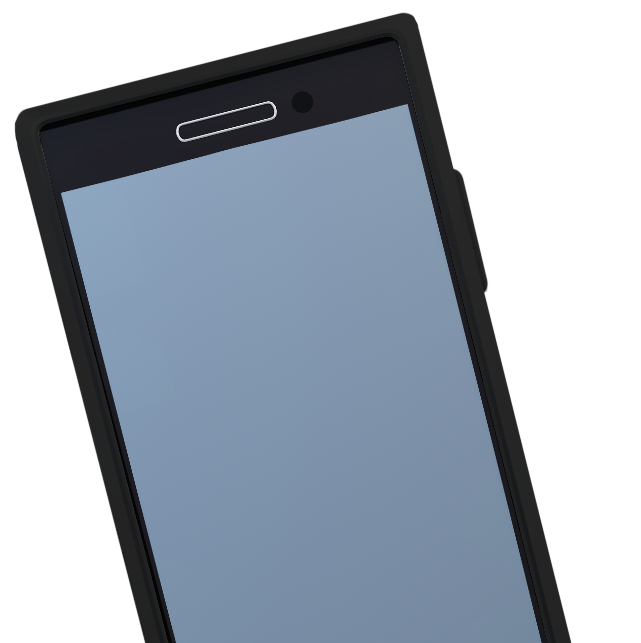 うんそうがいしゃ
運送会社さん
からメールだ
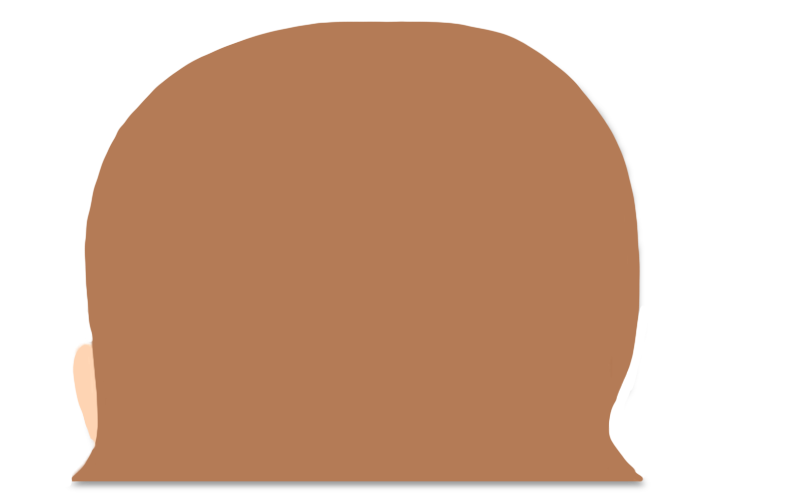 美波（みなみ）さん
はいたつ
From: 〇〇unnyu.com
ふざい
うんゆ
配達しましたが
不在でした。 　
　　　○○運輸
http://〇〇unyu-abc.com
かんせん
21. ウイルスに感染してしまったら？ その２
し
かいしゃ
み　なみ
あんしん
ひょうじ
知っている会社だったので、美波さんは安心して表示され
ているURLを、おしました。
うんゆ
〇〇運輸さんなら
安心だね
あんしん
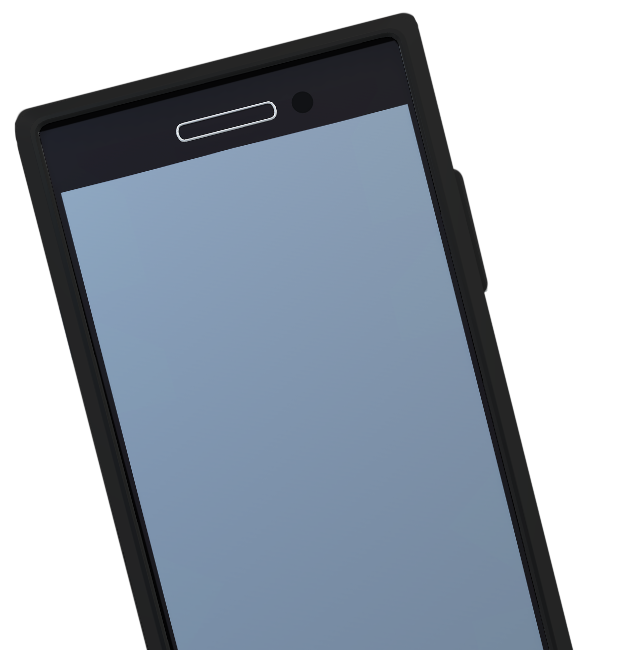 このリンクを
おせばいいのかな
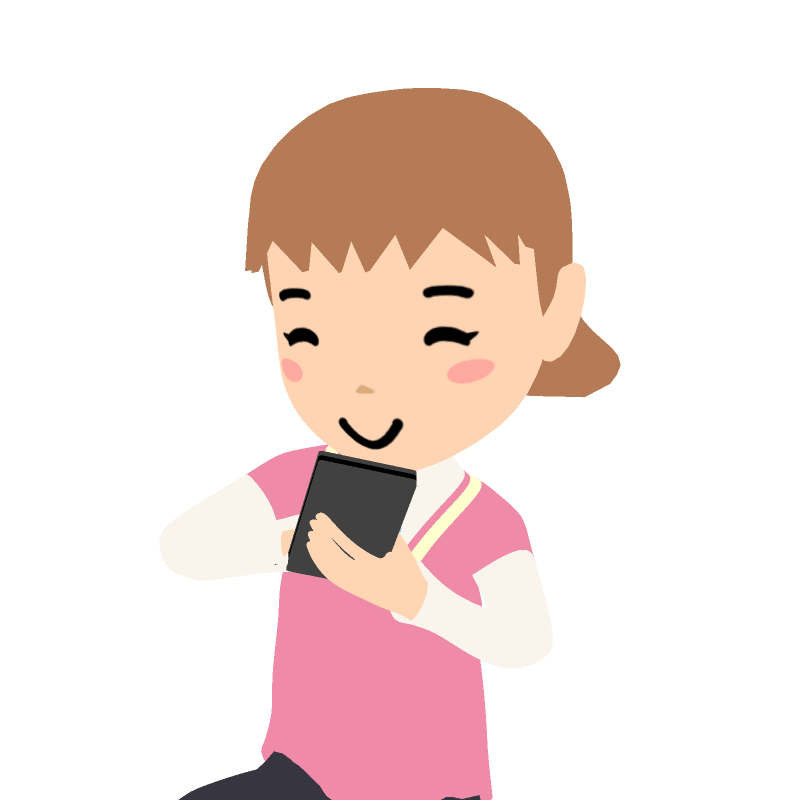 はいたつ
From: 〇〇unnyu.com
ふざい
うんゆ
配達しましたが
不在でした。 　
　　　○○運輸
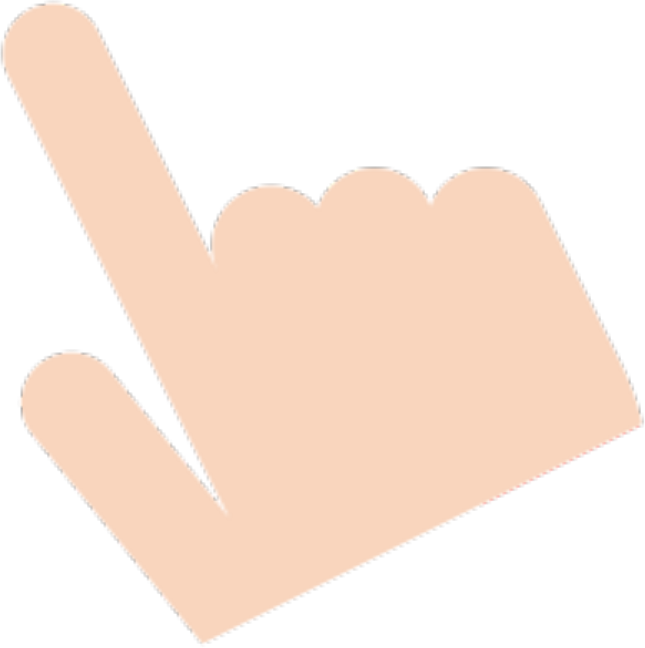 http://〇〇unyu-abc.com
かんせん
21. ウイルスに感染してしまったら？ その２
うご
ところが、そのあとからスマートフォンの動きがおかしく
なってしまいました。そのうえ、知らない人やお店から
大量にメールが届くようになったのです。
し
みせ
たいりょう
とど
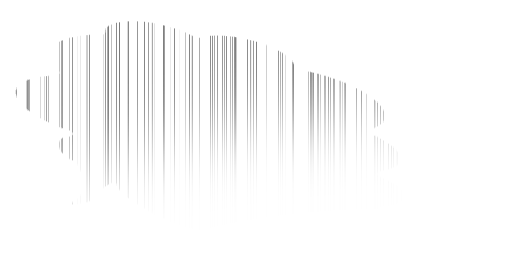 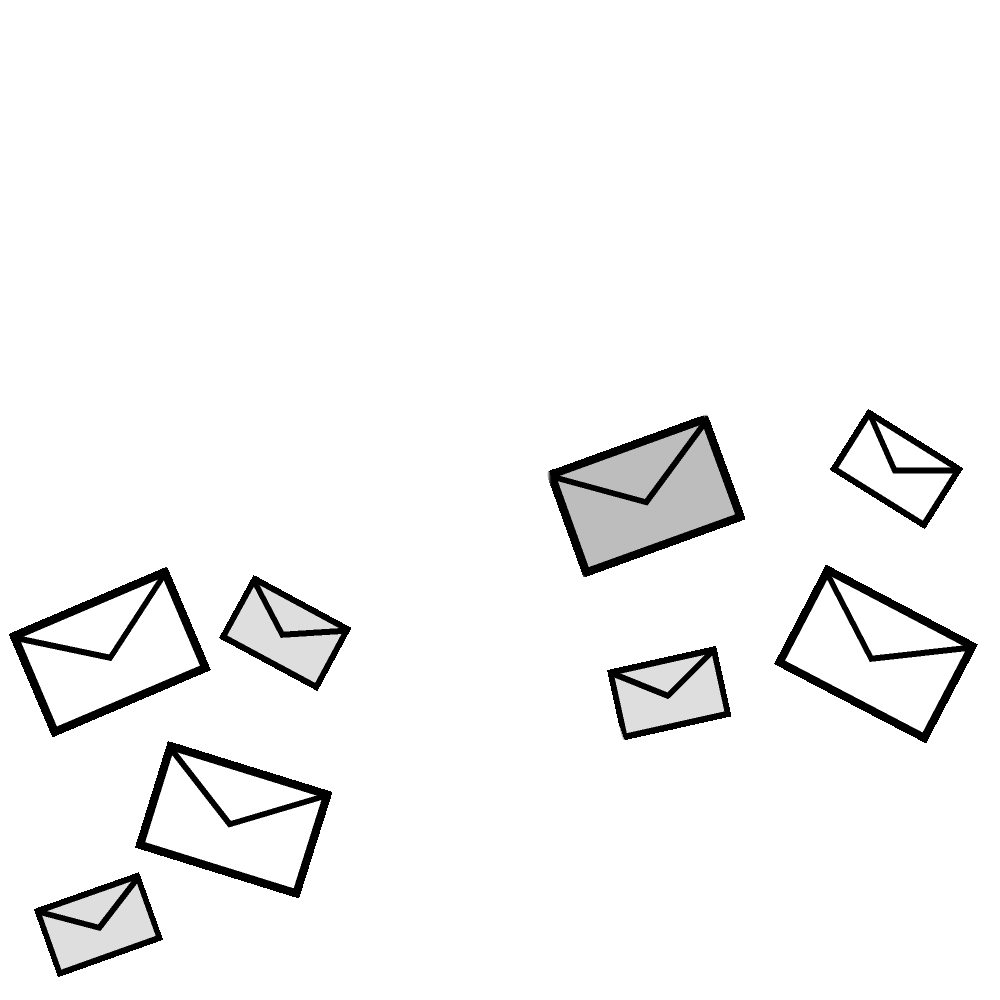 なんでこんなにメールがくるんだろう
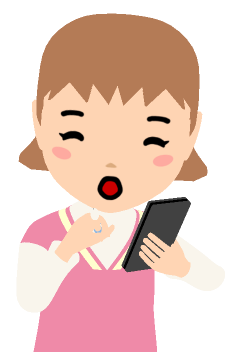 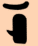 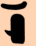 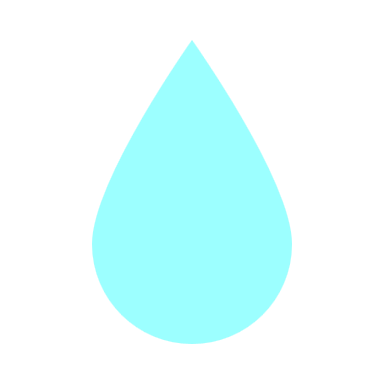 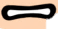 うご
動きもおかしいし、
どうしよう・・・
かんせん
21. ウイルスに感染してしまったら？ その２
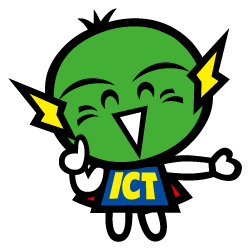 なにがいけなかったのか
いっしょに考えてみよう！
かんが
つ
メールに付いているファイルや、インストールしたアプリ
から、ウイルスに感染してしまうことがあります。なか
には、サイトを見るだけで感染するものもあります。
有名な会社の名前を使うなど、手口がよく考えら
れているため、十分注意しましょう。
だれだろう？とりあえずファイル
を開いてみるか
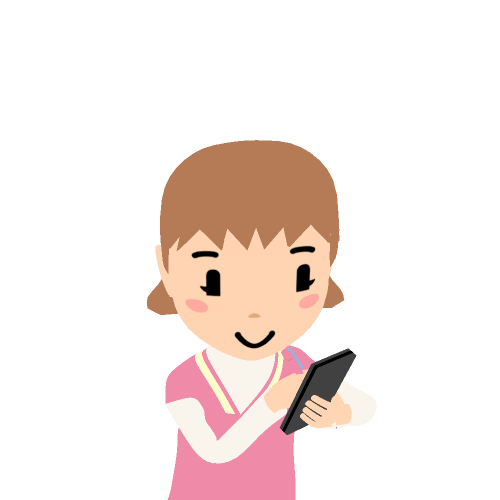 かんせん
ひら
かんせん
かんが
ゆうめい
かいしゃ
なまえ
つか
て ぐち
じゅうぶん
ちゅうい
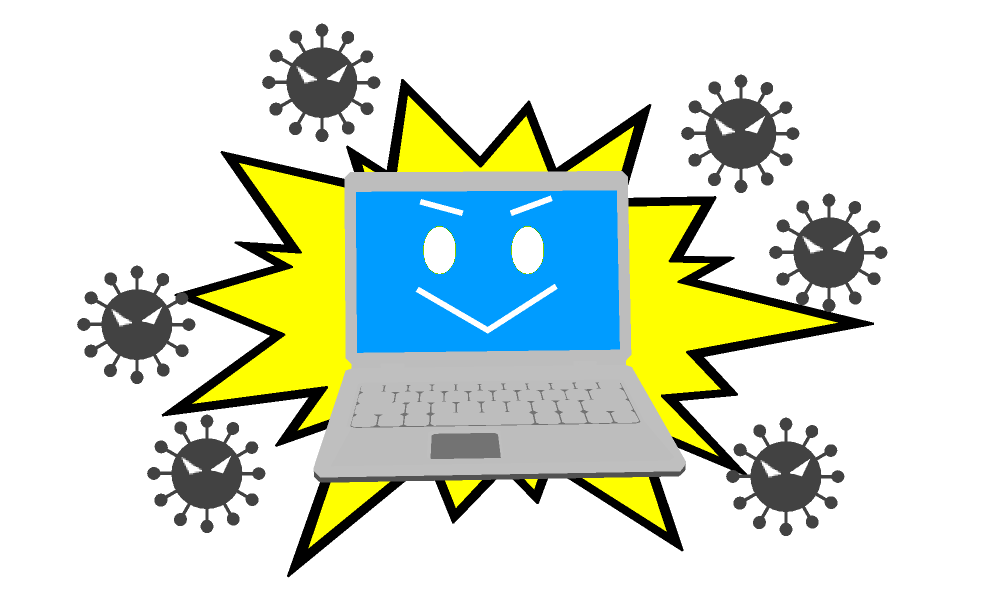 かぞく
ゆうじん
こじんじょうほう
スマートフォンには、あなたや家族、友人の個人情報が
たくさん入っています。ウイルス対策をしっかり行いましょう。
たいさく
おこな
たいさく
ウイルス対策ソフトをインストールしておく
ウイルス対策ソフトを毎日アップデートする
たいさく
まいにち
かんせん
21. ウイルスに感染してしまったら？ その２
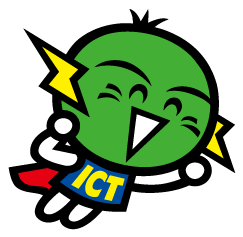 かんせん
おも
ウイルスに感染したかもしれないと思ったら、
すぐに信頼できる大人に相談しましょう。
しんらい
おとな
そうだん
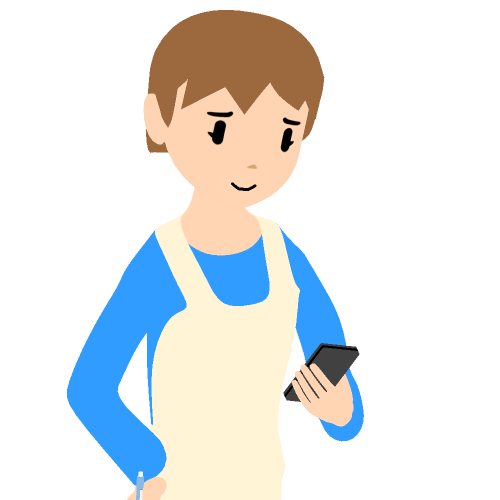 たいおう
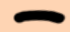 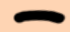 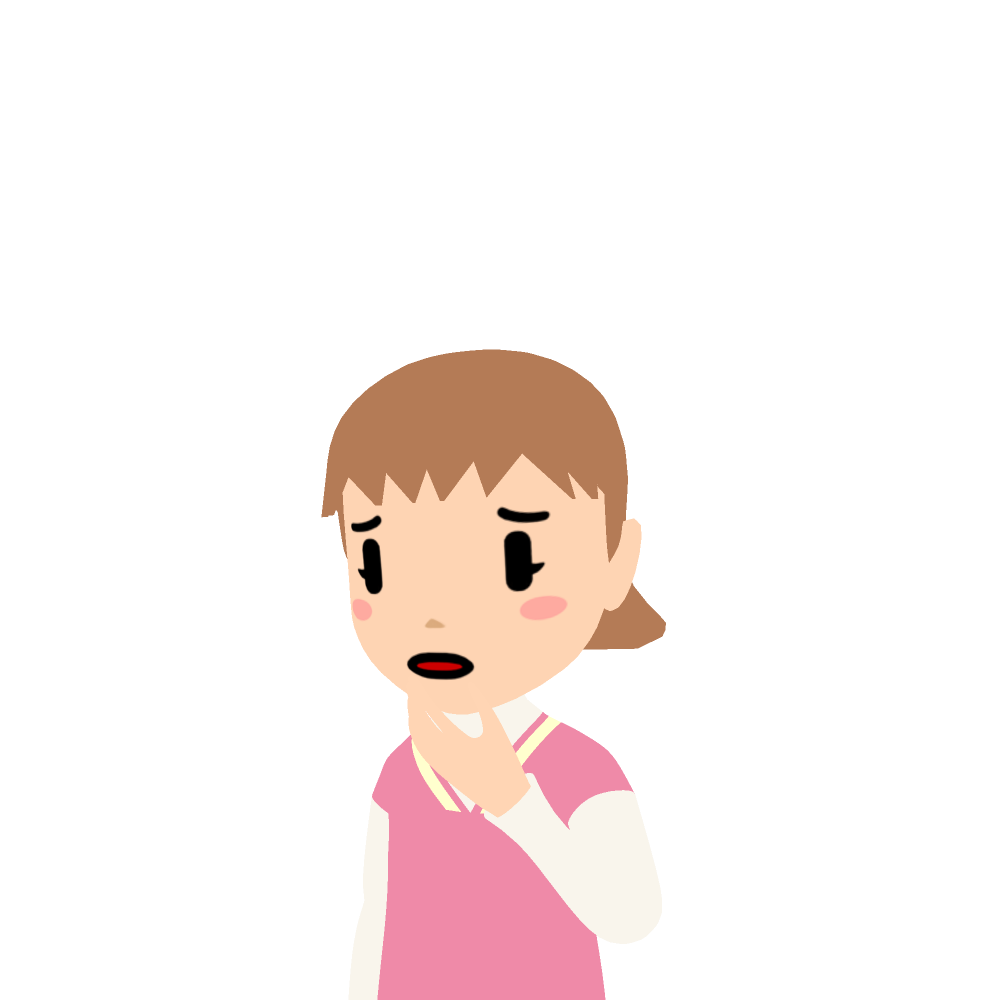 いのち
ウイルス対応は
スピードが命！